Figure 5. Examples of labeled cells showing CID effects. (A) A spiny stellate cell in layer IV showing CIDf ...
Cereb Cortex, Volume 18, Issue 2, February 2008, Pages 331–336, https://doi.org/10.1093/cercor/bhm057
The content of this slide may be subject to copyright: please see the slide notes for details.
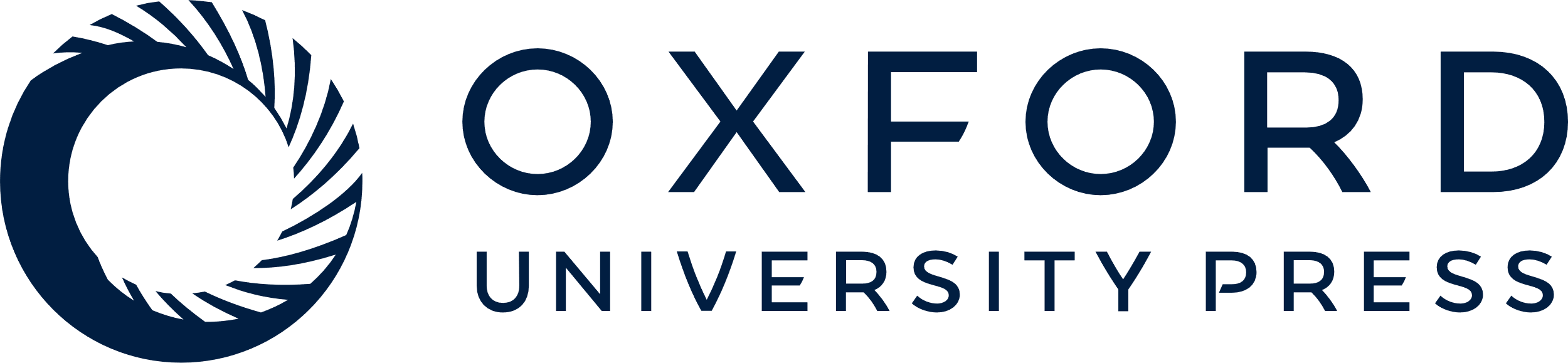 [Speaker Notes: Figure 5. Examples of labeled cells showing CID effects. (A) A spiny stellate cell in layer IV showing CIDf characteristics, its spatial summation remained facilitative at different contrasts without significant difference in SI (SI = 1.90 ± 0.08 SD at 80% contrast, SI = 1.71 ± 0.10 SD at 40% contrast, and SI = 2.16 ± 0.46 SD at 10% contrast) (P > 0.05, t-test). (B) A small basket cell in layer IV showing CIDs characteristics, the spatial summation was strongly suppressive and remained unchanged in SI at different contrasts (SI = −0.76 ± 0.02 SD at 80% contrast, SI = −0.73 ± 0.02 SD at 20% contrast, and SI = −0.79 ± 0.03 SD at 10% contrast) (P > 0.05, t-test). (C) A bipolar cell in layer II–III showing CIDs properties with similar suppressive summation at different contrasts (SI = −0.41 ± 0.02 SD at 80% contrast, SI = −0.46 ± 0.03 SD at 20% contrast, and SI = −0.45 ± 0.02 SD at 10% contrast) (P > 0.05, t-test). Bar length = 20 μm. Vertical lines indicate the size of CRF assessed by occlusion test. Error bar indicates SD.


Unless provided in the caption above, the following copyright applies to the content of this slide: © The Author 2007. Published by Oxford University Press. All rights reserved. For permissions, please e-mail: journals.permissions@oxfordjournals.org]